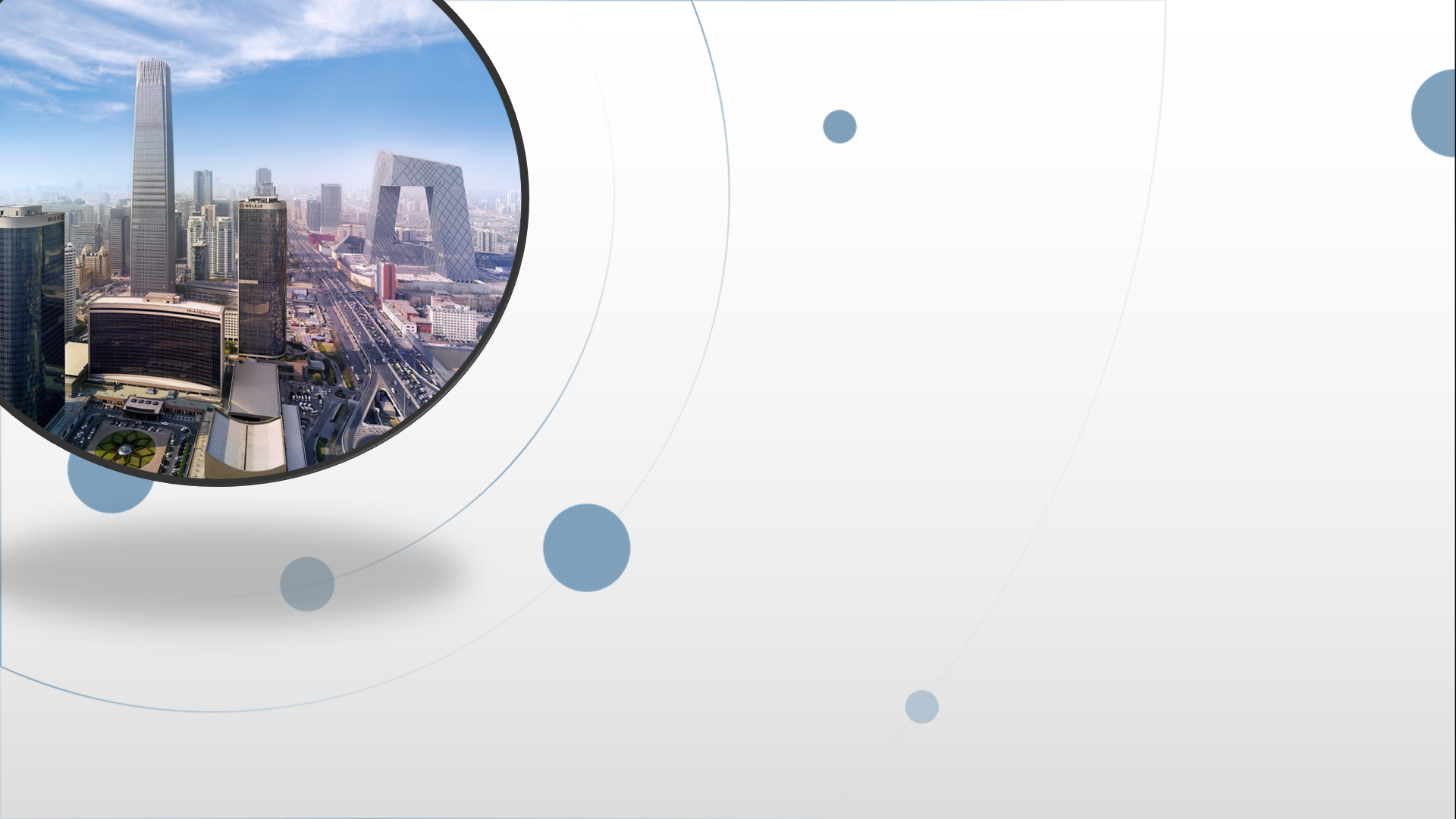 朝阳区线上课堂·高三英语
2020年北京市适应性测试阅读理解—记叙文
北京市陈经纶中学    杨军
教学内容
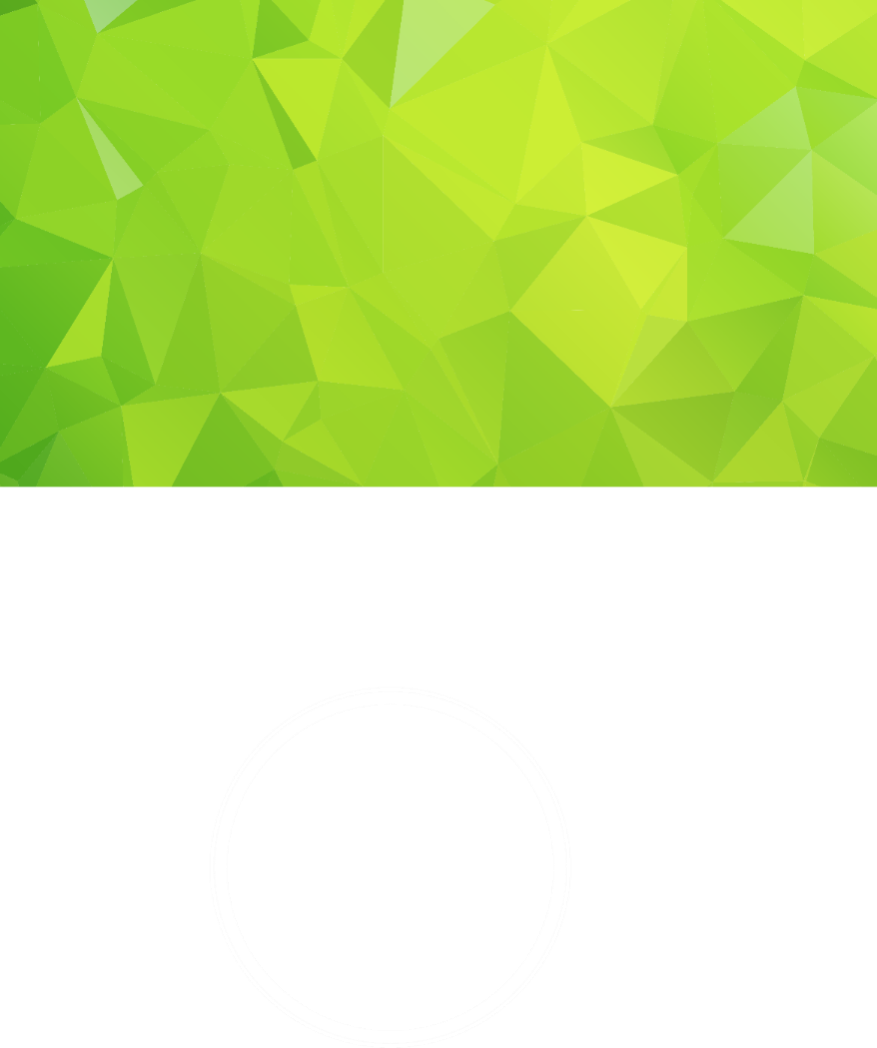 记叙文阅读
0 1
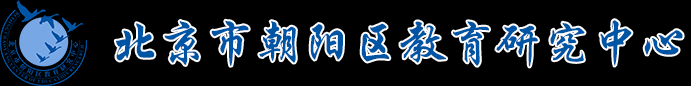 高三英语复习系列
教学目标
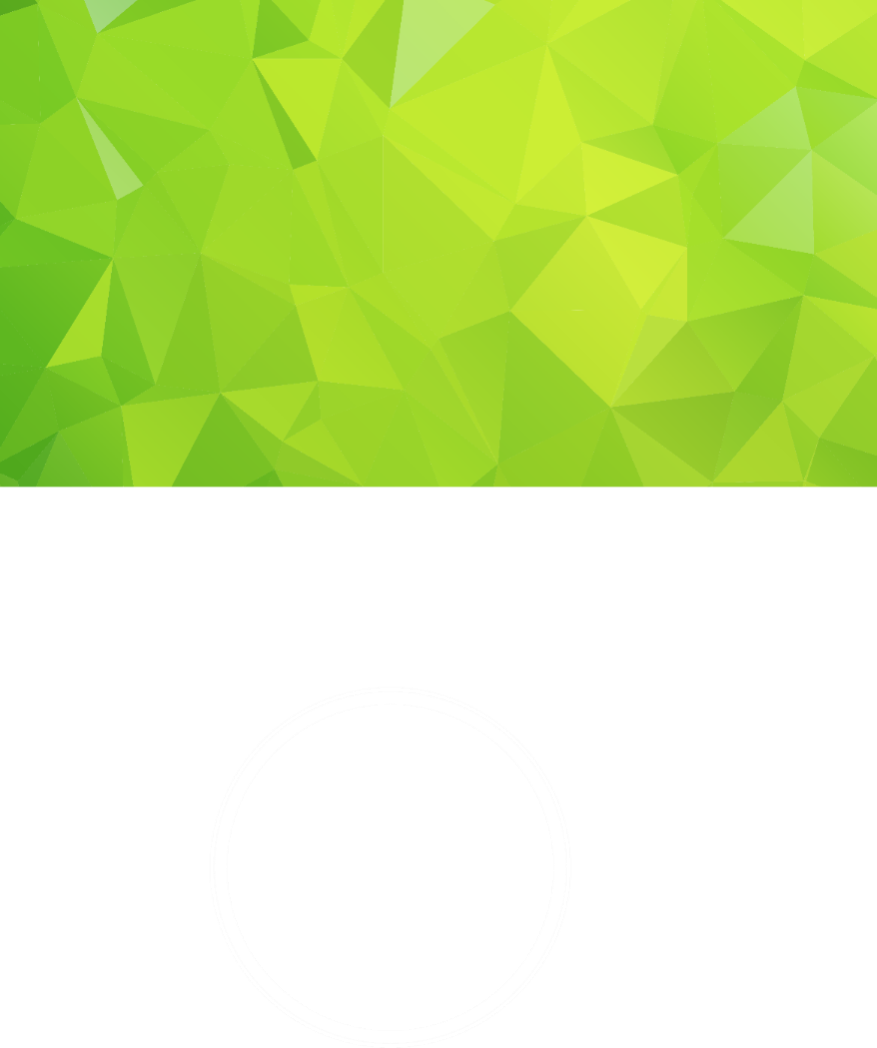 1.总结2020年北京市适应性测试对记叙文阅读的考察重点。
2. 归纳记叙文的文体特点。
3.掌握记叙文阅读的解题策略。
0 2
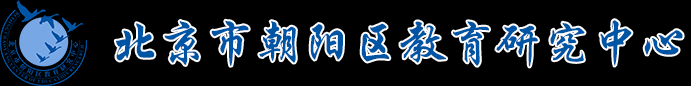 高三英语复习系列
教学准备
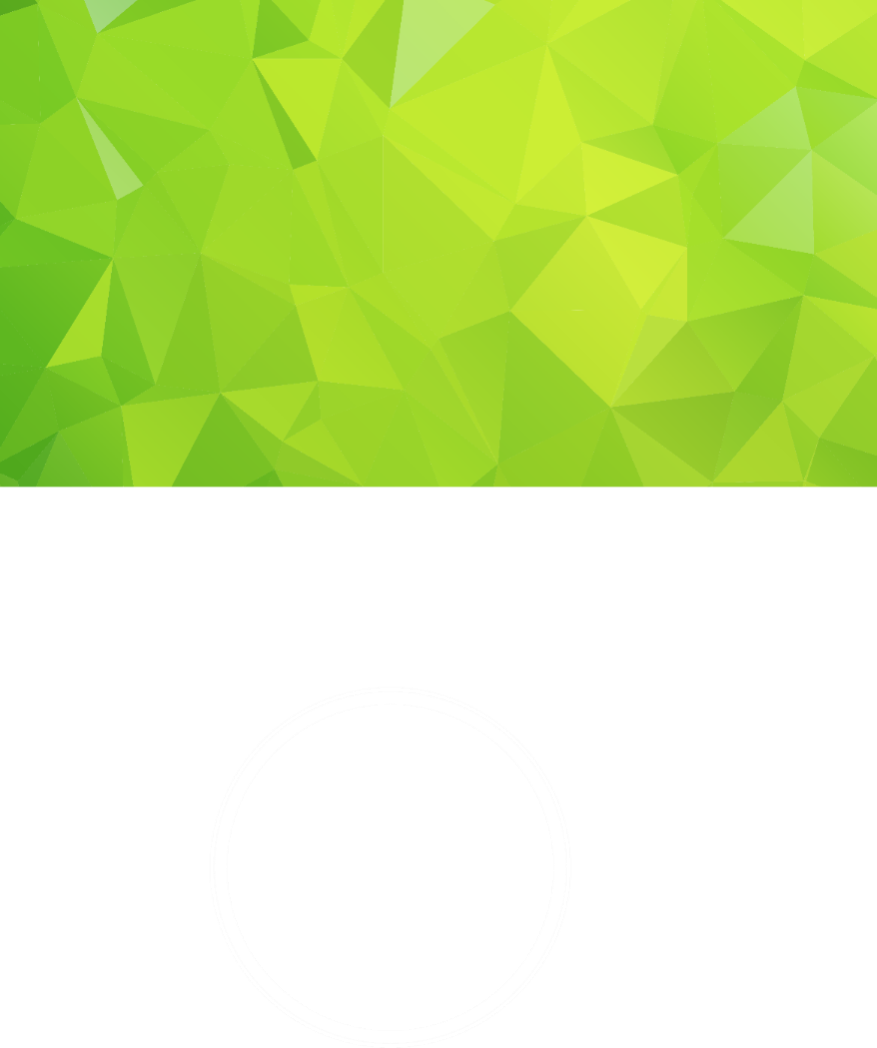 0 3
2020年北京市适应性测试试题
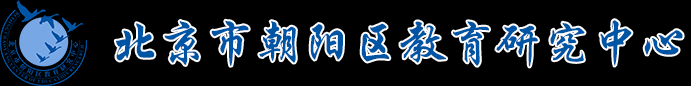 高三英语复习系列
教学过程
总结2020年北京市适应性测试对记叙文阅读的考察重点。
归纳记叙文的文体特点。
3.   分析记叙文阅读中存在的问题。
 梳理总结2020年北京市适应性测试记叙文的解题思路。
5.   小结记叙文阅读的解题策略。
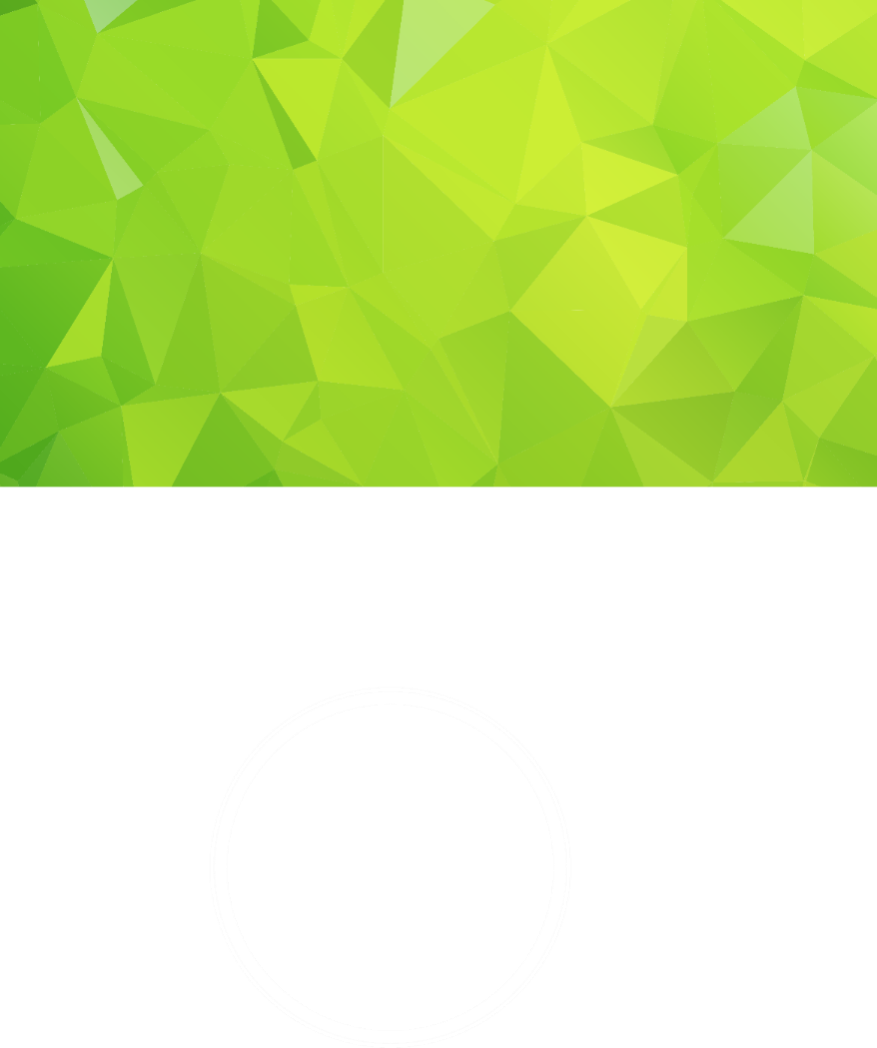 0 4
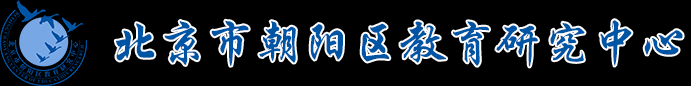 高三英语复习系列
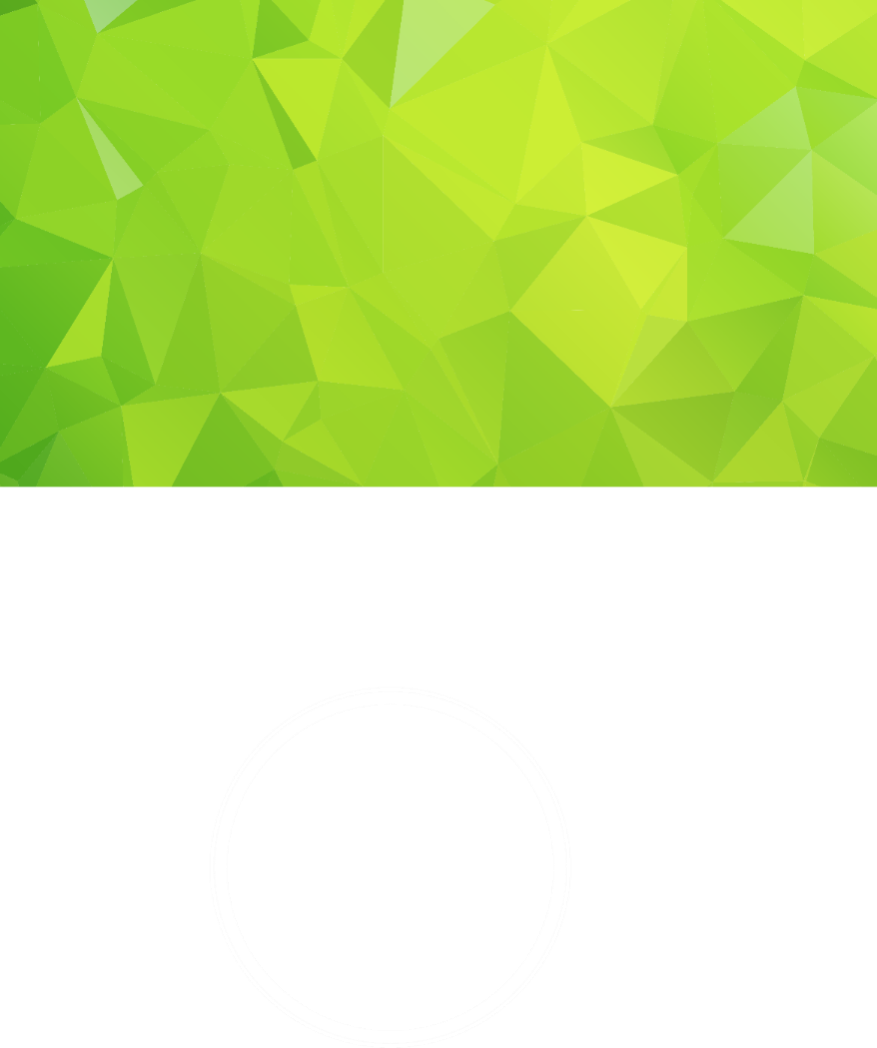 试题分析
0 5
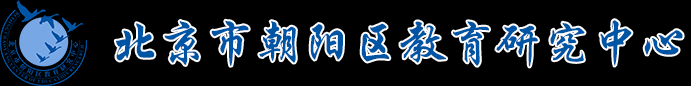 高三英语复习系列
2020年北京市适应性测试记叙文
B
Growing up, Deka Ismail says she let labels define what she could be. “I was a black girl, from a refugee (难民) family,” Deka said. “It was as if I was only allowed to explore in this predetermined box.”
After a high school chemistry class inspired her to think about a career in science and gave her confidence in the field, Deka learned to live outside labels and began making big plans for her future. Now she is about to begin her freshman year at the University of California, planning to become a professor.
Born and raised in San Diego’s City Heights neighbourhood, Deka is the daughter of a Somali refugee couple. While some might say Deka’s success happened in spite of her background, she would say differently, that her experiences shaped her and inspired her to be the driven, young scientist that she is today.
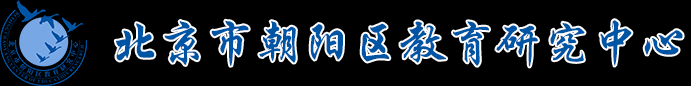 高三英语复习系列
When Deka was eight years old, her mother got a job by studying hard back in school in order to support the whole family. That made Deka realize that education could make a difference to one’s life. She spent a lot of time in the library reading books, and didn’t do many of the things her peers did, like partying or having romantic relationships.
“I always felt like I had to be the perfect girl for my family,” Deka said. “You have to not even do your best but two times better than everyone else. I felt like the whole world was waiting for me to mess up.”
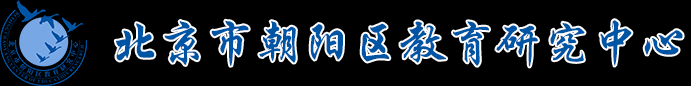 高三英语复习系列
Deka’s efforts paid off. The summer before her senior year of high school, she was accepted to the American Chemical Society Project SEED Programme. “She brought both enthusiasm and focus,” Botham, a researcher at this research institute, recalled. “She arrived every day ready to work, ready to learn and ready to tackle new challenges regardless of whether or not she had done anything similar.”
When asked what advice she would give to others like her, Deka warned them not to underestimate themselves. “Don’t tell yourself that scholarship is too big or this programme is too competitive or I’ll never get into this school,” she said. “I was not sure whether I could make it until I started seeing the acceptance letters rolling in.”
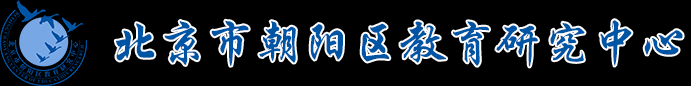 高三英语复习系列
一、 2020年北京市适应性测试中的记叙文
       总体分析及能力考查点归类
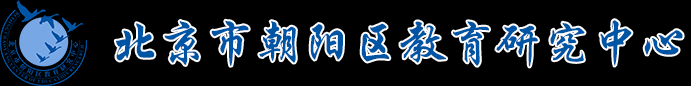 高三英语复习系列
二、记叙文的文体特点
记叙文是记叙人物经历和事件发展过程的文体。记叙文含有时间、地点、人物以及事情的起因、经过和结果等六要素。                                                                   （When、Where、Who、What、Why、How）
      它的特点是用人物描写故事，用故事烘托人物。抓住记叙文的六要素可以迅速理清文本主线（事件的开始、发展、高潮和结果），而抓住事件发展过程中人物的情感态度变化以及事件背后的深层含义就可以拎出文本的暗线。此外，我们还要关注作者在语言行文上可能使用多种修辞手法，如倒叙、明喻、讽喻、夸张、类比、拟人、使用暗语、双关语等。
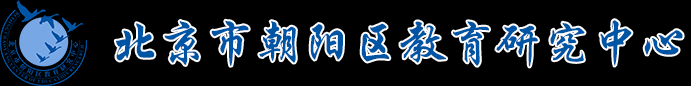 高三英语复习系列
二、记叙文的文体特点
开头：交代背景：时间、地点、人物
起因
明线
六要素：5W1H
经过
中间：讲述故事：高潮
结尾：故事意义与写作意图
结果
记叙文
事件发展过程中人物的情感态度变化以及事件背后的深层次含义
暗线
修辞 
手法
倒叙、明喻、讽喻、夸张、类比、拟人、使用暗语、双关语
高三英语复习系列
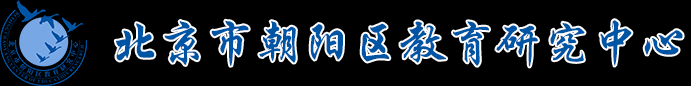 三、记叙文阅读中存在的问题
阅读时不能一气呵成，一字一句，阅读速度过慢，导致读完文章后，不能串起整个故事的情节。
整体阅读能力欠缺。在阅读过程中，被动阅读，思维不积极，不能够边阅读边梳理文章主线，导致做题时反复看文章，影响做题速度。
做题时不能围绕文章主线进行选择，常常断章取义，或者错误地用自己的观点代替作者的本意。
文章主线(明线和暗线)
积极阅读，边看边梳理主线
围绕主线去选择
高三英语复习系列
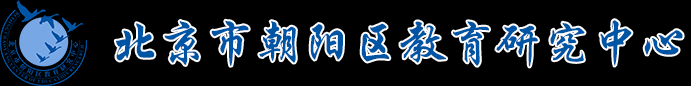 四、记叙文试题解析典型例题— 2020年北京市适应性测试
这是一篇人物传记。讲述了一名难民女孩经过努力最终成为人生赢家的故事。
主线：
Who: a refugee black  girl, exploring in this predetermined box.
What: Deka learned to live outside labels and began making big plans for her future.Now she is about to begin her freshman year at the University of California, planning to become a professor. She advised others like her not to underestimate themselves.
Why: her experiences shaped her and inspired her to be the driven, young scientist that she is today— two turning points：confidence from chemistry class & belief in education due to her mother.
How: Deka’s efforts paid off.
我们先看看设问：
34．From the passage, we can learn that  	. 
35．Deka realized the importance of education  	.
36．According to the last paragraph, Deka advised that students be  	.
37．What does the story intend to tell us?
高三英语复习系列
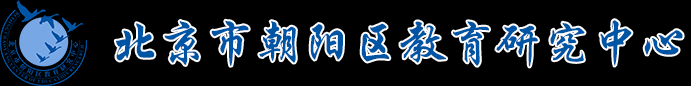 四、记叙文试题解析典型例题— 2020年北京市适应性测试
这是一篇人物传记。讲述了一名难民女孩经过努力最终成为人生赢家的故事。
。
主线：
Who: a refugee black  girl, exploring in this predetermined box.
What: Deka learned to live outside labels and began making big plans for her future.Now she is about to begin her freshman year at the University of California, planning to become a professor. She advised others like her not to underestimate themselves.
Why: her experiences shaped her and inspired her to be the driven, young scientist that she is today— two changes：confidence from chemistry class & belief in education due to her mother.
How: Deka’s efforts paid off.
34．From the passage, we can learn that         . 
Deka was adopted by a  
     refugee family
B. Deka spent a lot of time   
    going to parties
C. Deka became a professor    
    after graduation
D. Deka’s experiences drove 
    her to work hard
再看看选项：
D
her experiences shaped her
高三英语复习系列
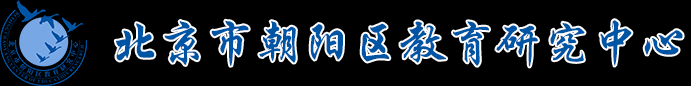 1
四、记叙文试题解析典型例题— 2020年北京市适应性测试
这是一篇人物传记。讲述一位飞行员成功的过程及成功的秘诀。
再看看选项：
35．Deka realized the importance of education  	.
from her mother’s experience	
B. after her chemistry class
C. by reading books in the library	
D. through working at the institute
主线：
Who: a refugee black  girl, exploring in this predetermined box.
What: Deka learned to live outside labels and began making big plans for her future.Now she is about to begin her freshman year at the University of California, planning to become a professor. She advised others like her not to underestimate themselves.
Why: her experiences shaped her and inspired her to be the driven, young scientist that she is today — two turning points ：confidence from chemistry class & belief in education due to her mother.
How: Deka’s efforts paid off.
A
belief in education due to her mother.
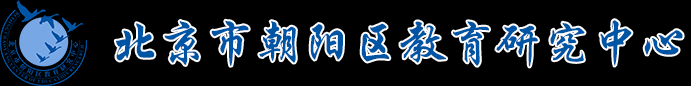 高三英语复习系列
1
四、记叙文试题解析典型例题— 2020年北京市适应性测试
这是一篇人物传记。讲述了一名难民女孩经过努力最终成为人生赢家的故事。
主线：
Who: a refugee black  girl, exploring in this predetermined box.
What: Deka learned to live outside labels and began making big plans for her future.Now she is about to begin her freshman year at the University of California, planning to become a professor. She advised others like her not to underestimate themselves.
Why: her experiences shaped her and inspired her to be the driven, young scientist that she is today — two turning points confidence from chemistry class & her mother.
How: Deka’s efforts paid off.
36．According to the last paragraph, Deka advised that students be  	.
patient	
B.  confident	
C. ambitious	
D. generous
再看看选项：
confidence from chemistry class
not to underestimate themselves
B
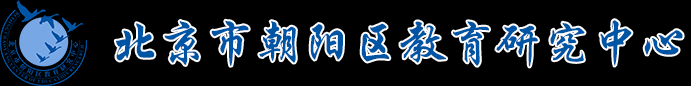 高三英语复习系列
1
四、记叙文试题解析典型例题— 2020年北京市适应性测试
这是一篇人物传记。讲述了一名难民女孩经过努力最终成为人生赢家的故事。
She spent a lot of time in the library reading books, and didn’t do many of the things her peers did, like partying or having romantic relationships.（第四段）
You have to not even do your best but two times better than everyone else”（第五段）
Botham, a researcher at this research institute, recalled. “She arrived every day ready to work, ready to learn and ready to tackle new challenges regardless of whether or not she had done anything similar.”（第六段）
37．What does the story intend to tell us?
A. Life is not all roses.
B. Practice makes perfect. C. Well begun is half  
    done.
D. Hard work leads to 
     success.
主线：
Who: a refugee black  girl, exploring in this predetermined box.
What: Deka learned to live outside labels and began making big plans for her future.Now she is about to begin her freshman year at the University of California, planning to become a professor. She advised others like her not to underestimate themselves.
Why: her experiences shaped her and inspired her to be the driven, young scientist that she is today — two turning points :confidence from chemistry class & her mother.
How: Deka’s efforts paid off.
再看看选项：
D
Deka’s efforts paid off.
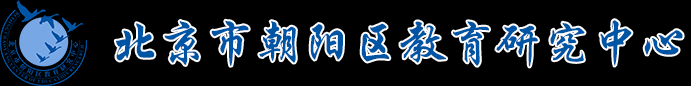 高三英语复习系列
1
五、总结记叙文解题思路
阅读时一气呵成，积极思考，边读边梳理主线。
阅读时，通过作者对人物的言谈举止的具体描述，达到深入理解人物的性格、情感、态度、以及价值观的目的。
做题时，要围绕文章主线去选择，杜绝断章取义。
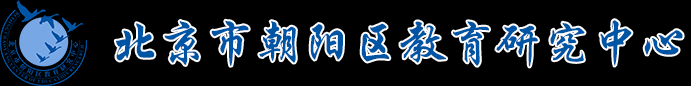 高三英语复习系列
1
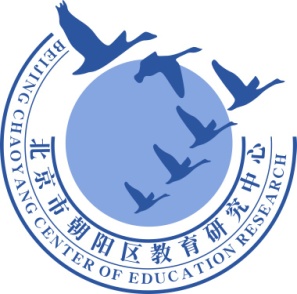 谢谢您的观看
北京市朝阳区教育研究中心  制作